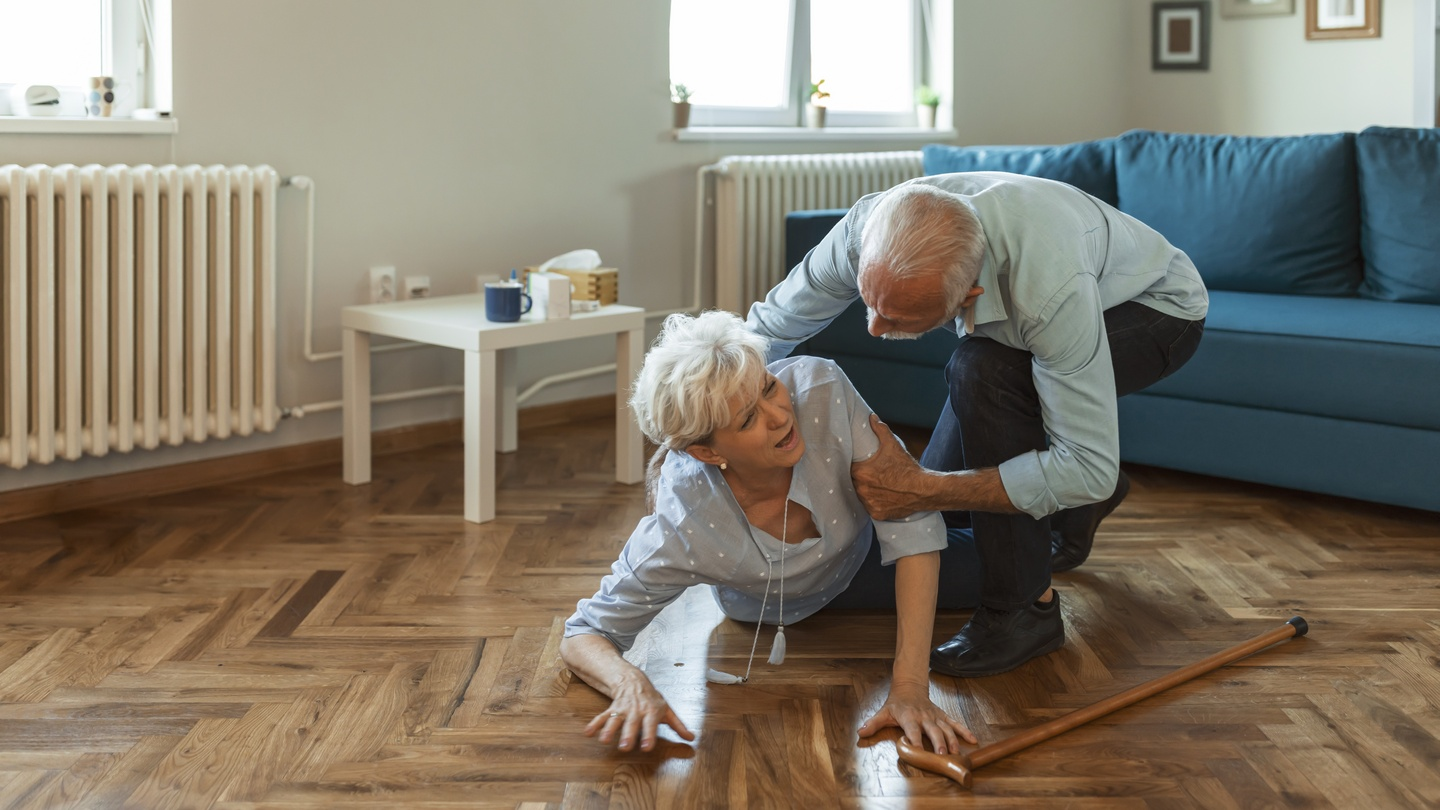 Ouderenzorg op
de juiste plek


Xander Koolman
Hoe staat het ermee?
Kwaliteit
Toegankelijkheid
Betaalbaarheid
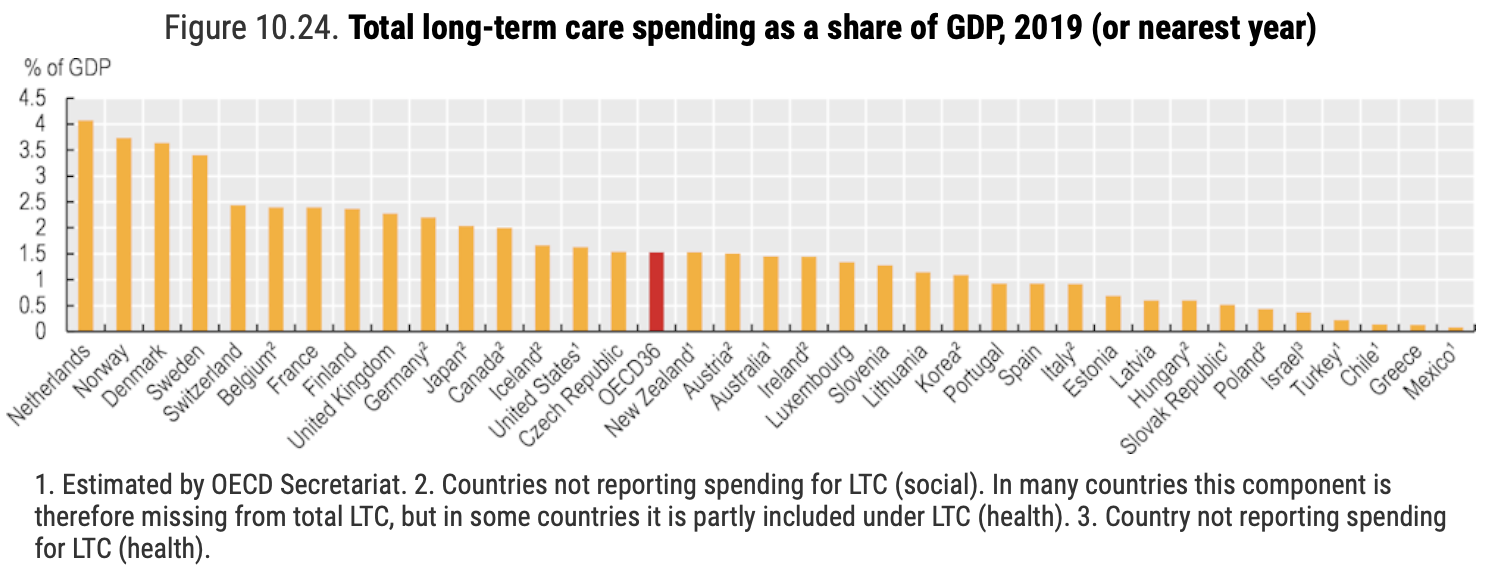 Wat is de oorzaak?
Demografisch?
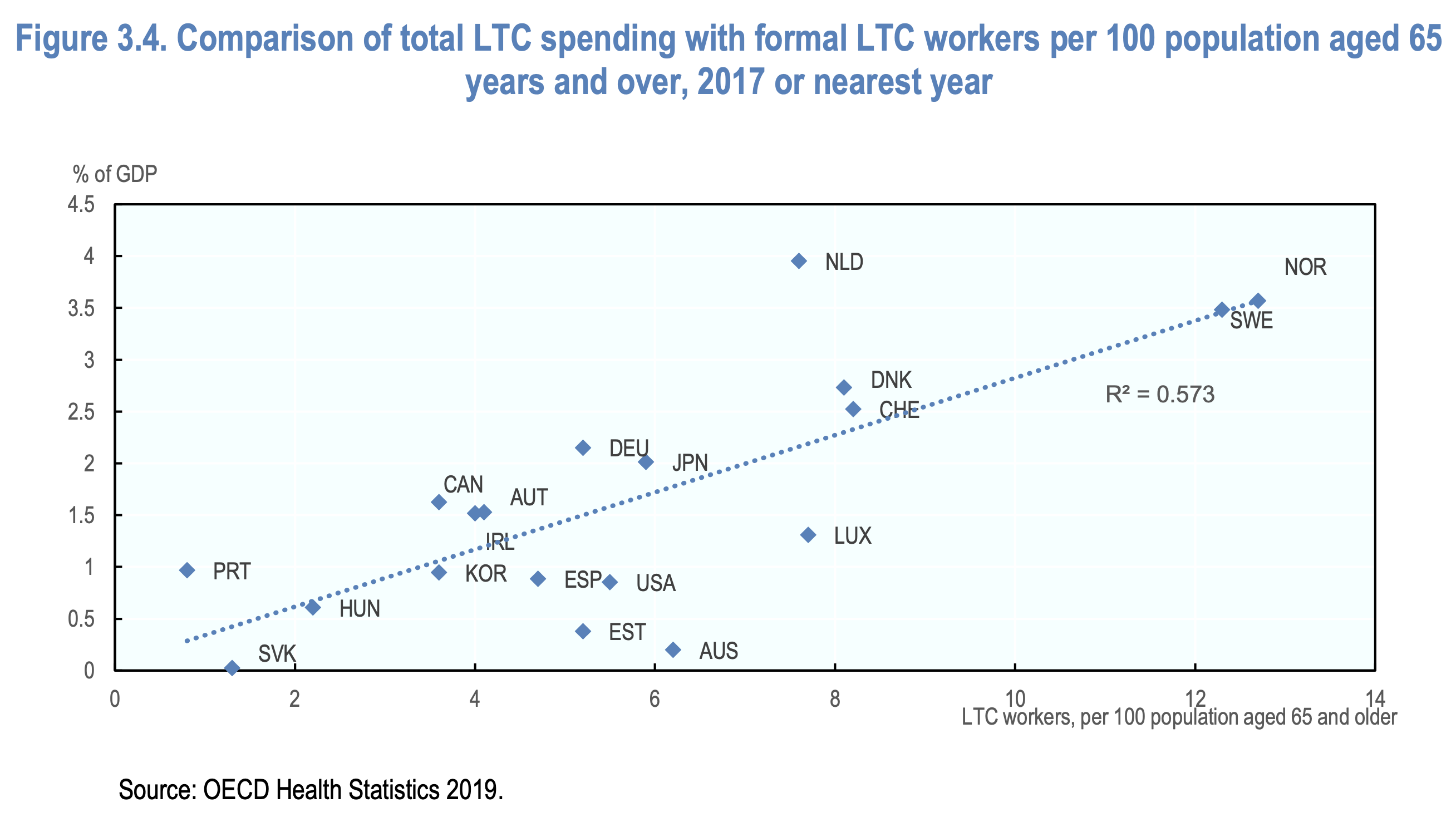 Wat is de oorzaak?
Demografisch? NEE
Salarissen/prijzen hoger?
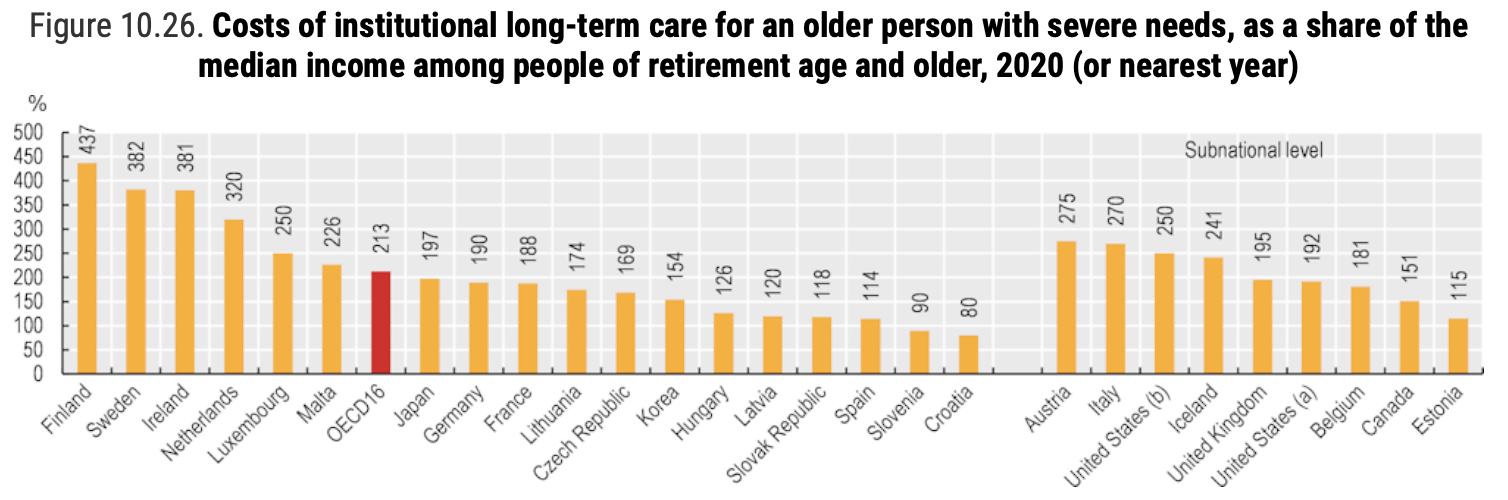 Wat is de oorzaak?
Demografisch? NEE
Prijzen hoger? Ja
Volume hoger?
Wat is de oorzaak?
Demografisch? NEE
Prijzen hoger? nee/beperkt
Volume hoger? Ja, met name verpleeghuiszorg

Beleidsreactie (Van Rijn)
ZZP1-3/4 afschaffen, WMO etc
Effect?
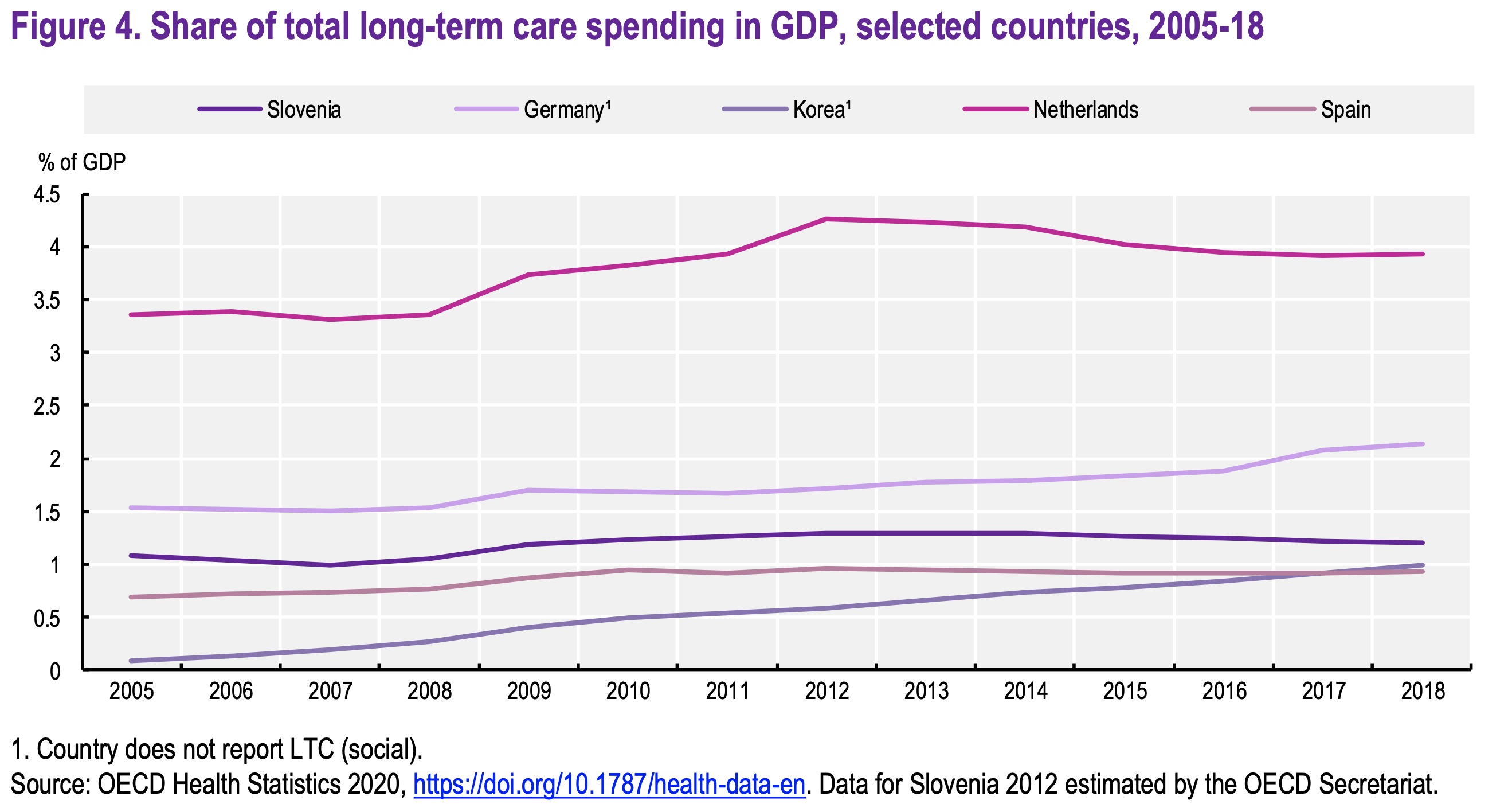 Hoe verder?
Meer eigen betalingen?
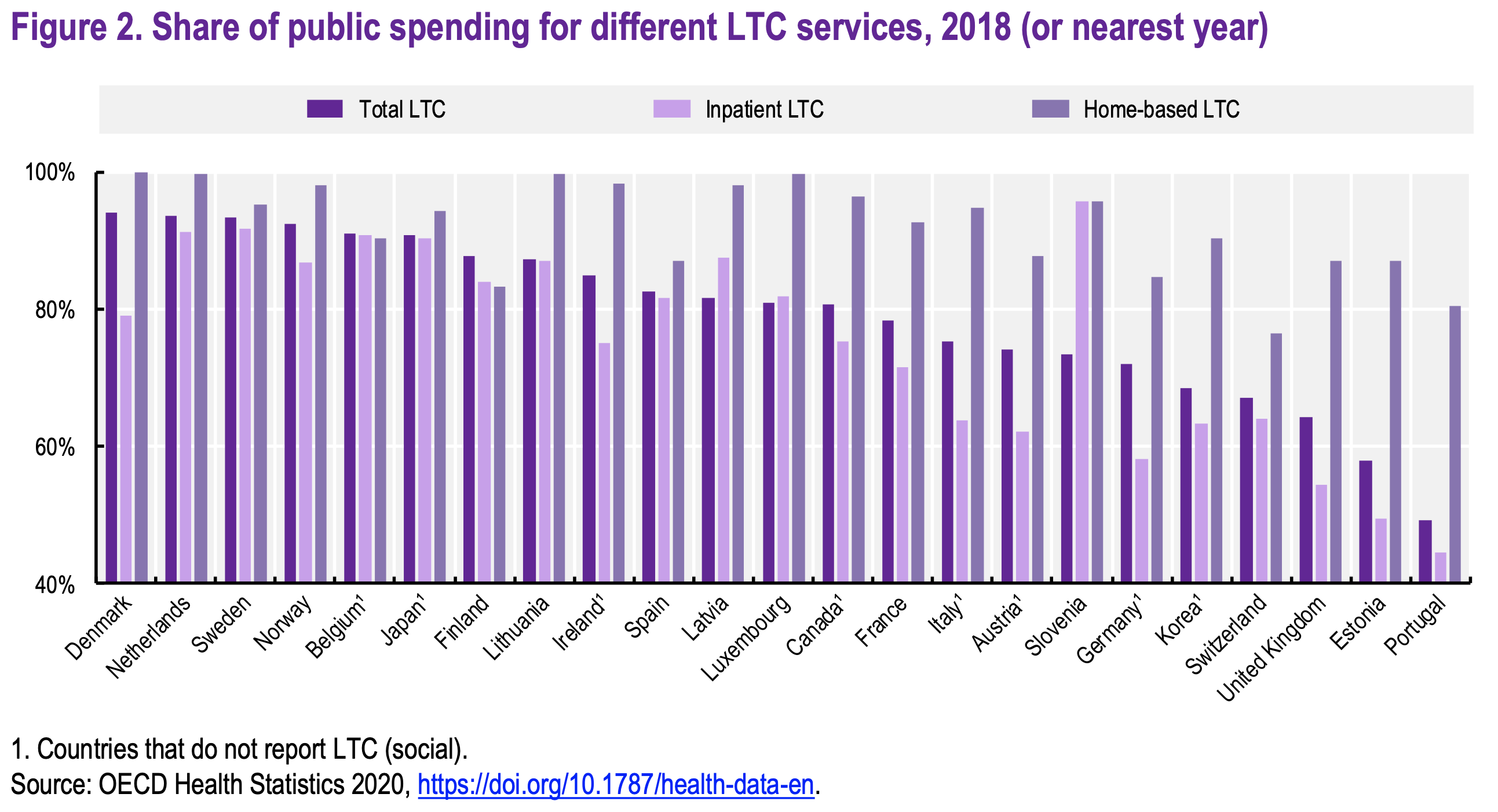 Hoe verder?
Meer eigen betalingen?
Sociale omgeving meenemen bij indicatie?
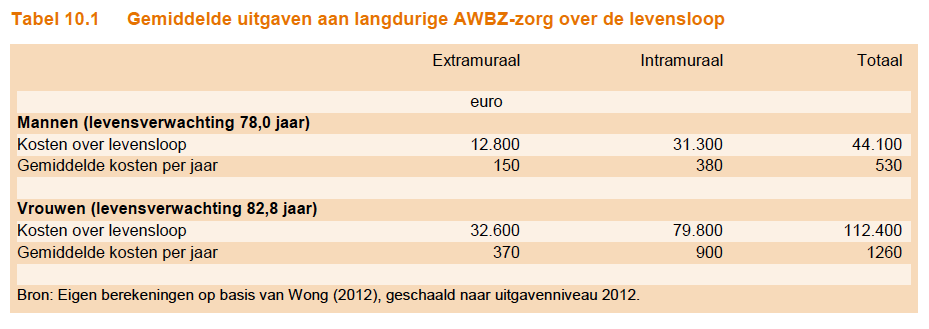 Hoe verder?
Meer eigen betalingen?
Sociale omgeving meenemen bij indicatie?
Wat willen we eigenlijk van de ouderenzorg?
Gezondheid?
Kwaliteit van leven van de patiënt?
Kwaliteit van leven van de omgeving?
Dank voor uw aandacht!